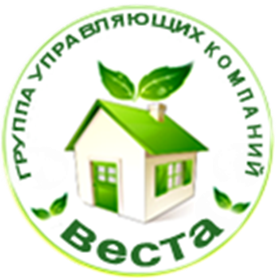 Северное шоссе 18
Расчет затрат на восстановление систем и оборудования МКД
Структура платы за содержание и ремонт жилого помещения
Дебиторская задолженность собственников перед УК
Расчет стоимости восстановления 5 пассажирских лифтов за счет дополнительных средств
Расчет стоимости восстановления систем пожарной безопасности в МКД по адресу: ул. Северное шоссе, д. 18
Расчет стоимости восстановления лифтового и пожарного оборудования для квартиры 40 кв.м.
Структура платы за содержание жилого помещенияпо адресу: г. Раменское, ул. Северное ш., д. 18с 21 марта 2019 года
Расчет стоимости услуги "Консьерж" по ул. Северное шоссе, д.18
Задолженность по оплате ЖКУСеверное шоссе 18
Долг жителей МКД Северное шоссе 18 за ЖКУ на 5.10.2018 

6 316 195,30 рублей